Terapijski non-responder u multiploj skleroziPrikaz slučaja
Velibor Jolić

Bolnica “Nova Vita”, Beograd
♀ , 37 godina, dešnjakinja
Lična anamneza: agorafobija od 15 godine, endometrioza, hipohromna anemija

Porodična anamneza: kardiovaskularne bolesti, sestra od tetke je umrla od leukoze.
Tok bolesti i terapija
Početak neurološke bolesti, maj 2012.
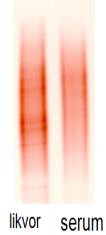 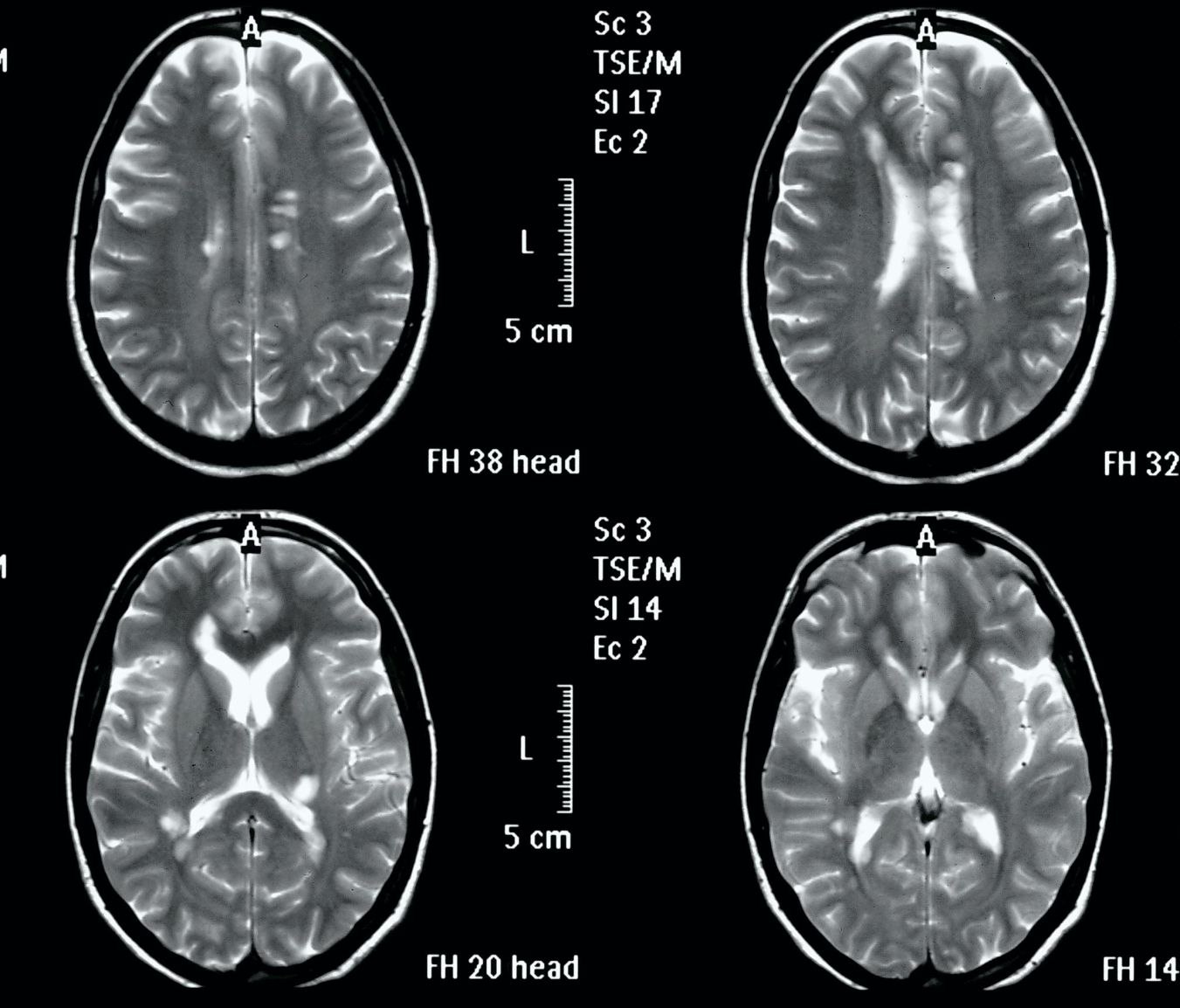 Početak bolesti - KIS
>10 T2W
MRI lezije,  bez Gd + lezija
KS
TIP
EDSS 7.5
KS=visoke doze kortikosteroida sa ili bez produžene terapije kortikosteroidima u opadajućim dozama do isključenja; TIP – terapijska izmena plazme
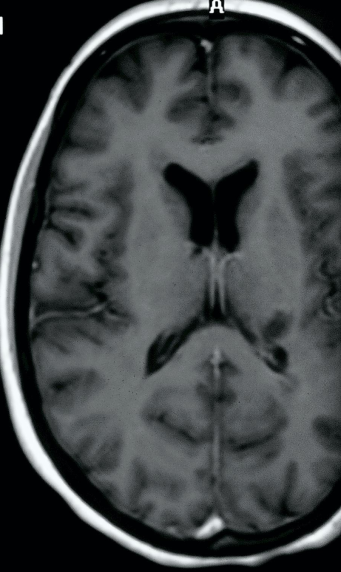 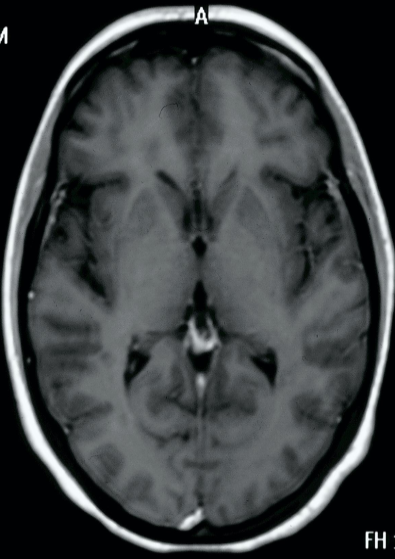 MR endokranijuma, 7. jun 2012.
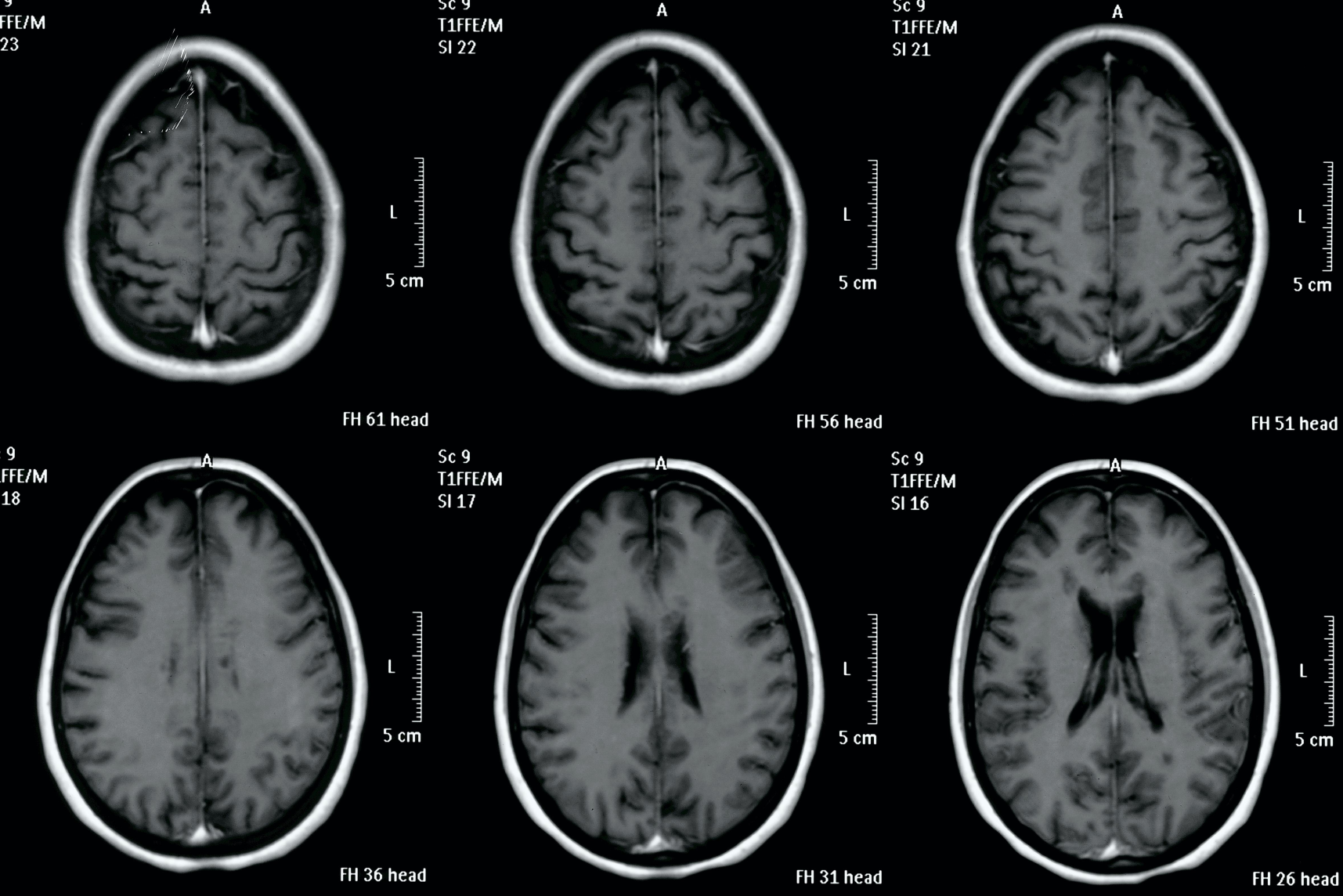 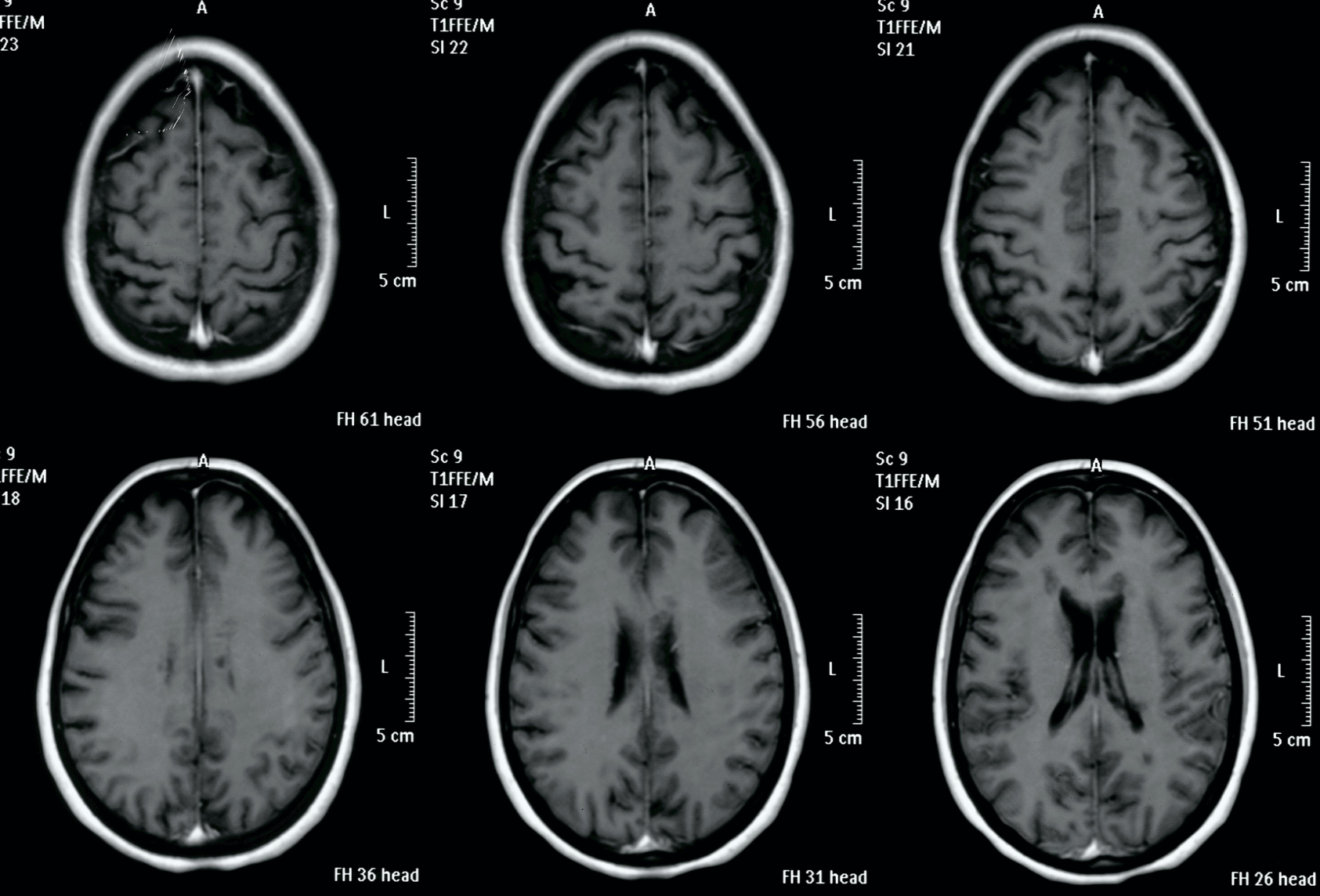 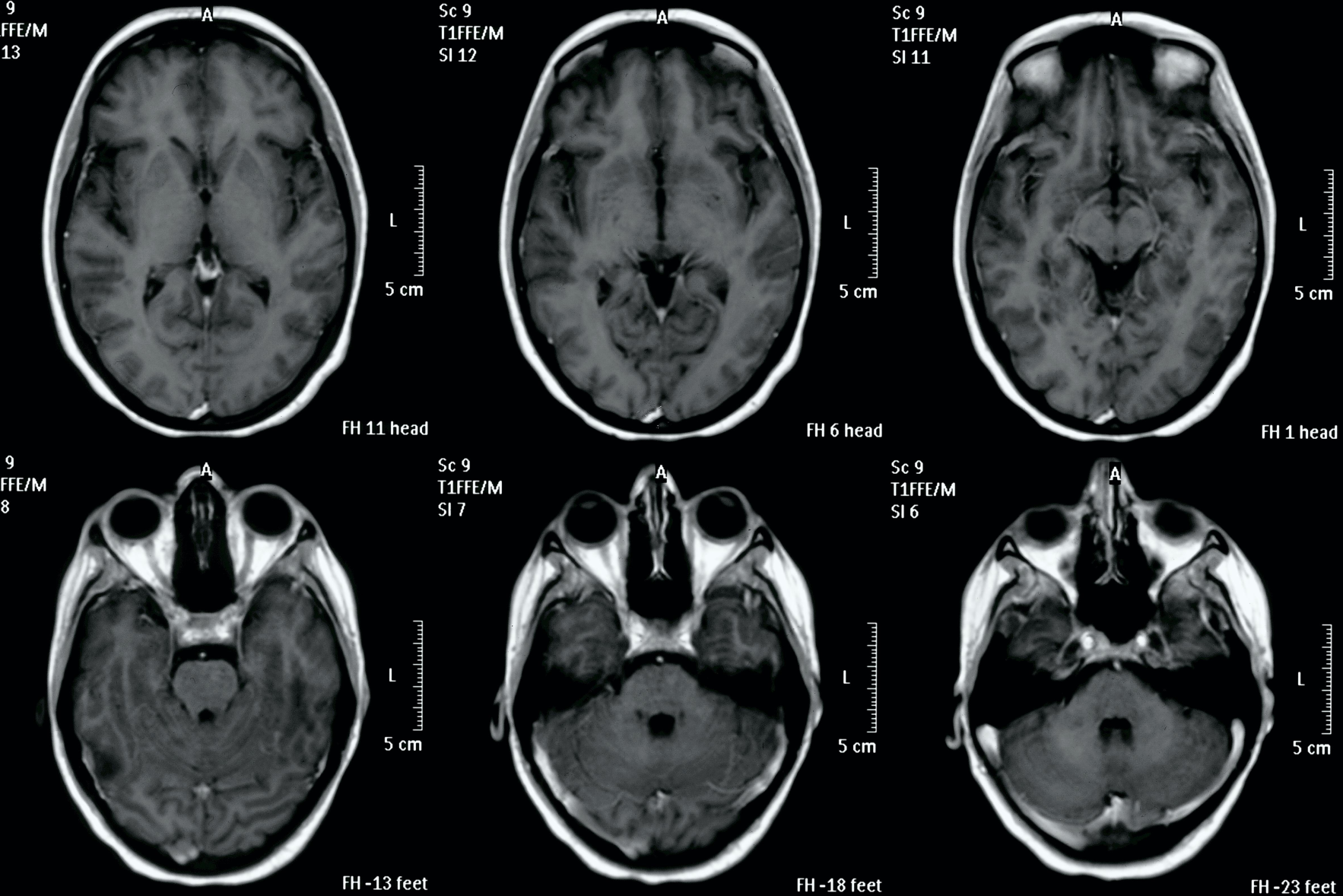 T1W+C
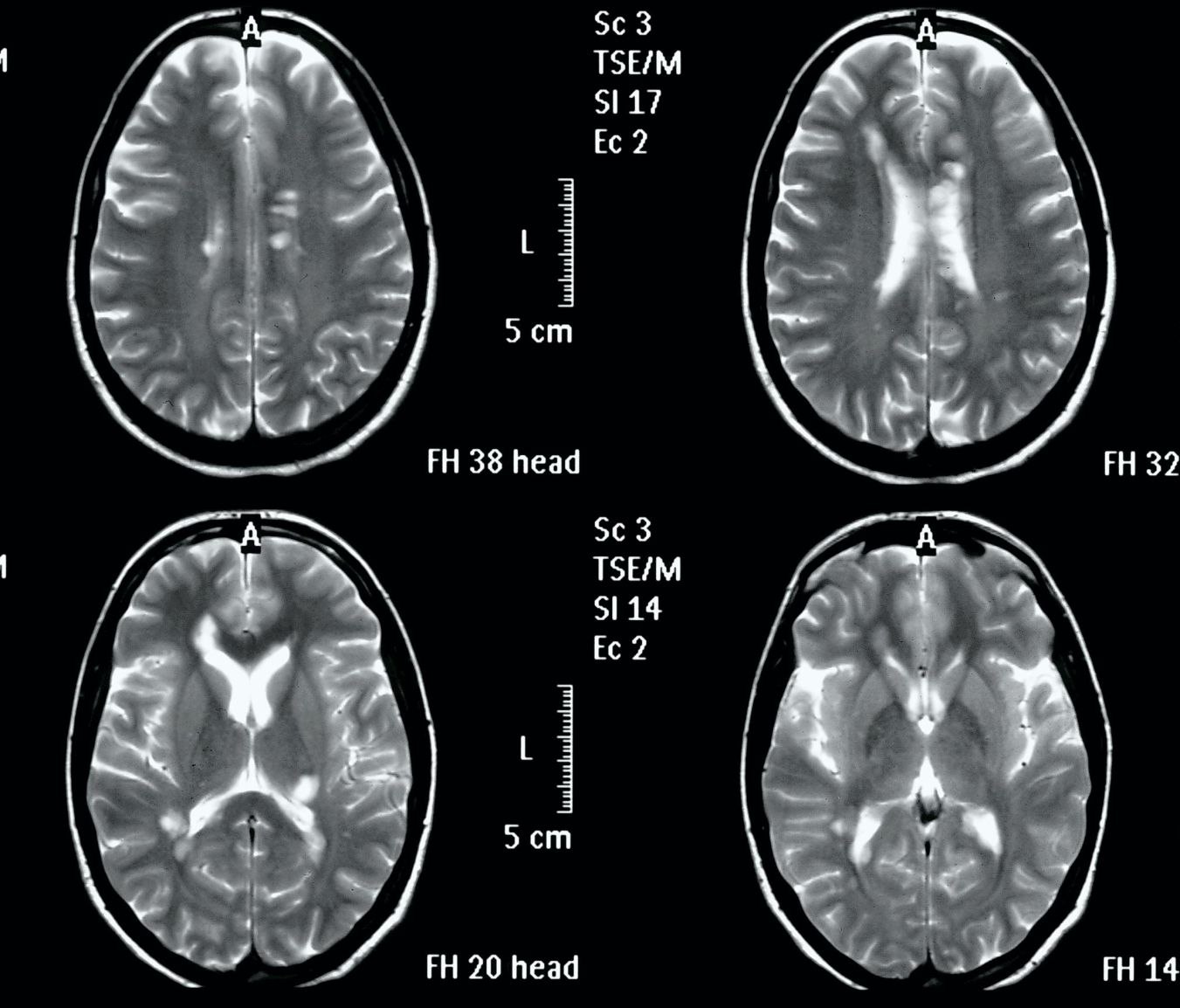 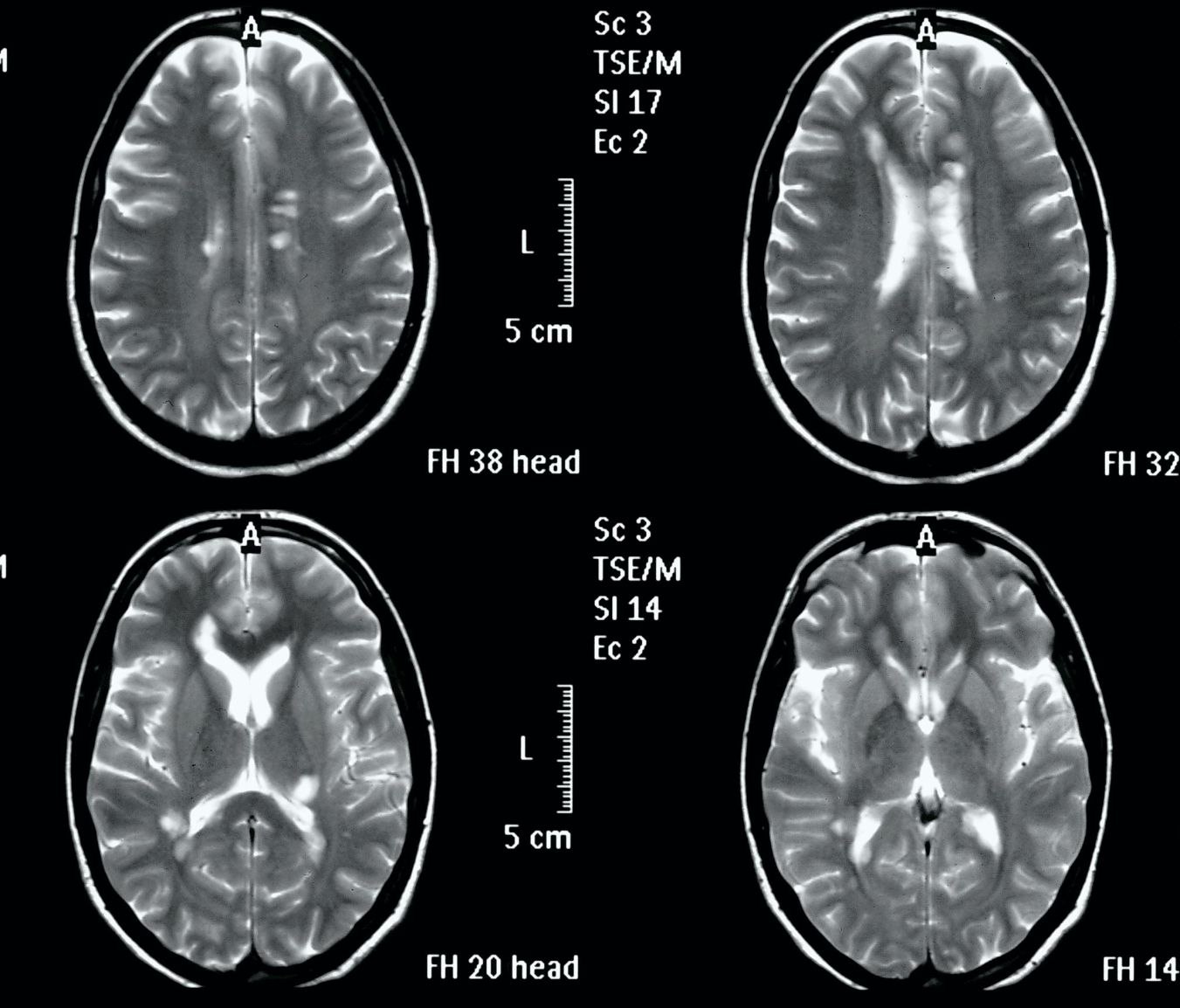 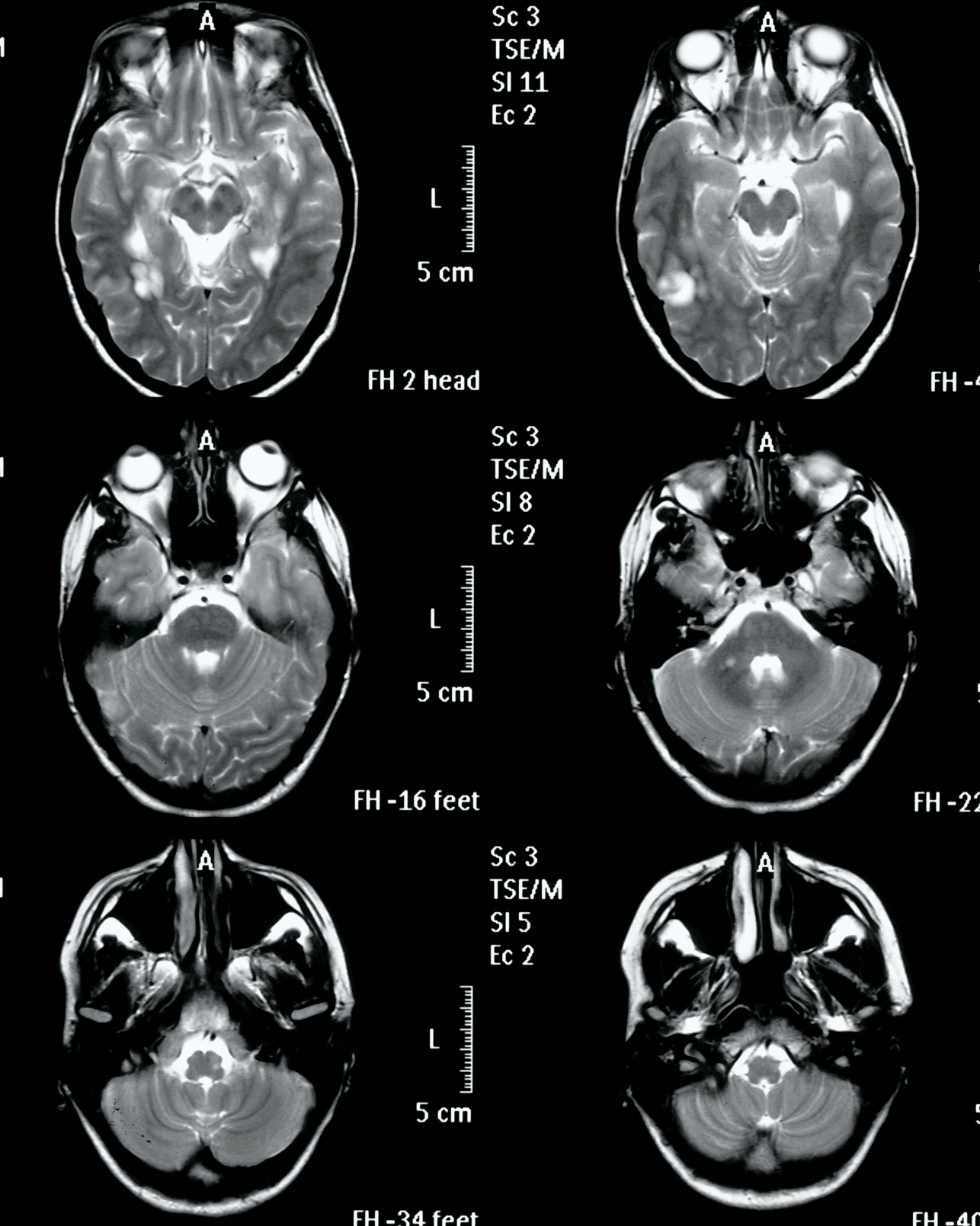 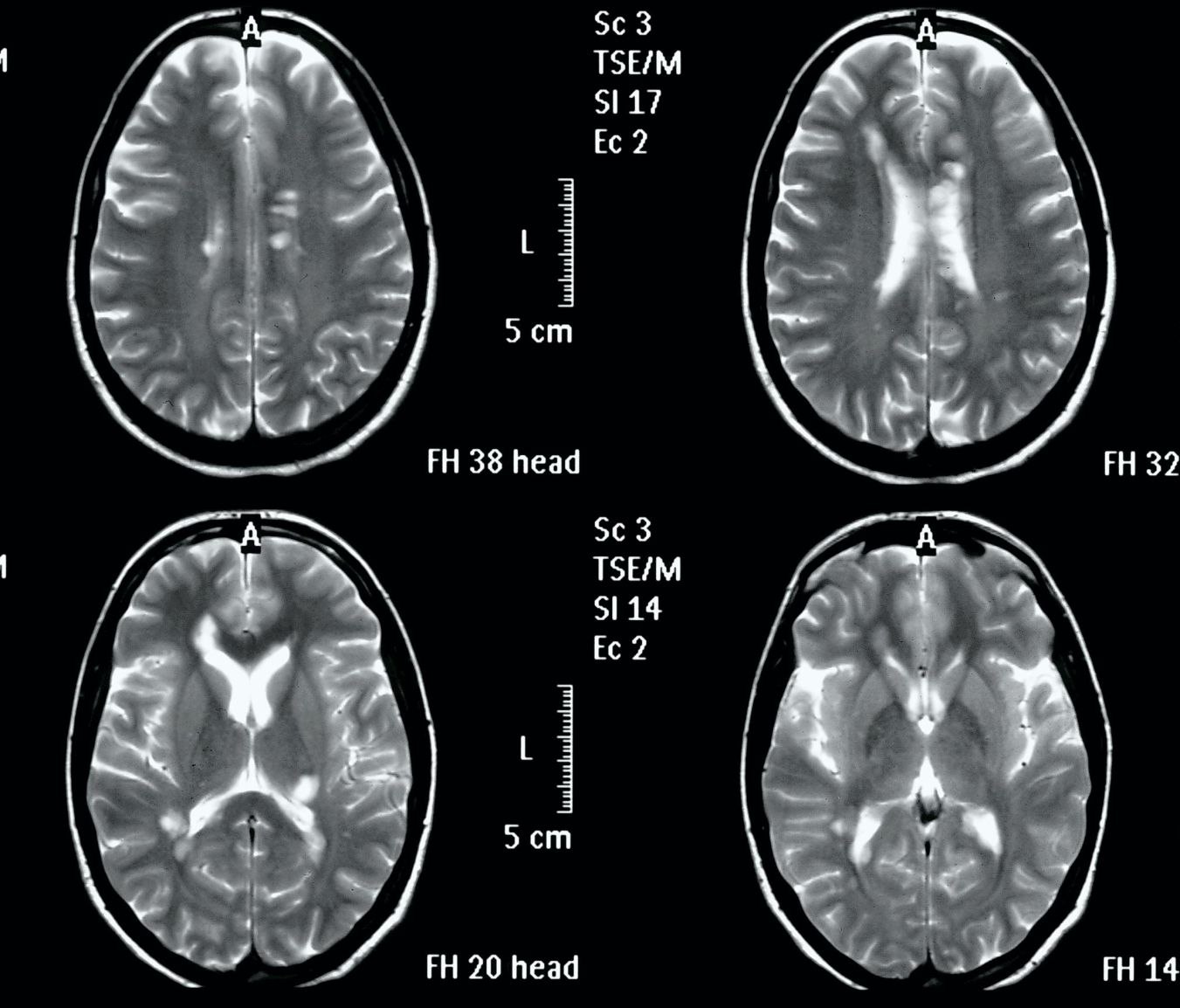 T2W
>10 T2W
MRI lezija,  bez Gd+  lezija
Tok bolesti i terapija
3 meseca kasnije-relaps- avgust 2012.
R
R
KS
TIP
KS
EDSS 5.5
EDSS 6.0
EDSS 7.5
KS=visoke doze kortikosteroida sa ili bez produžene terapije kortikosteroidima u opadajućim dozama do isključenja;             TIP = terapijska izmena plazme; R =relaps
Tok bolesti i terapija
II relaps, avgust 2012.
Neurološki nalaz:
Na KN pareza levog n. VI, horizontalni nistagmus  pri  pogledu u oba pravca, slabost desne ruke, intencioni tremor  obostrano, MR pojačani obostrano, na DE umerena slabost nogu, lak spasticitet obostrano, MR pojačani obostrano, pl. odgovor obostrano snižen. Vibracijski senzibilitet skraćen na svim ekstremitetima, parestezije obe noge. Hod paraparetičan moguć do 20  koraka, urgencija mikcije. Ostali nalaz uredan.
Diplopije,
trnjenje  jezika,
vrtoglavica,
trnjenje u nogama
MP 1g
MP 1g
MP 1g
MP 1g
MP 1g
Per os  Prednison
12 dana
MP 80mg
MP 80mg
MP 80mg
MP – Metilprednizolon, i.v.
>10 T2W
MRI lezija,  bez Gd+  lezija
3 Gd+ lezije, 2 nove T2W
Tok bolesti i terapija
3 Gd+ i 2 nove T2W lezije, novembar 2012.
R
R
KS
TIP
KS
EDSS 5.5
EDSS 6.0
EDSS 7.5
KS=visoke doze kortikosteroida sa ili bez produžene terapije kortikosteroidima u opadajućim dozama do isključenja;           TIP = terapijska izmena plazme; R =relaps
MR endokranijuma, 22. novembar 2012.
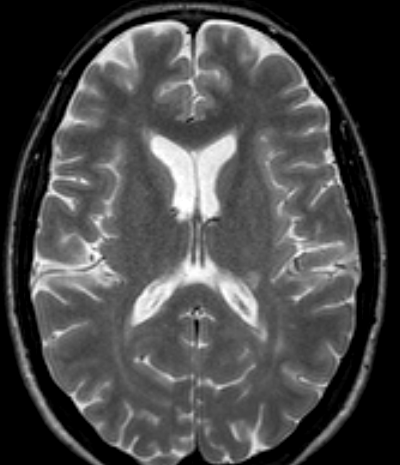 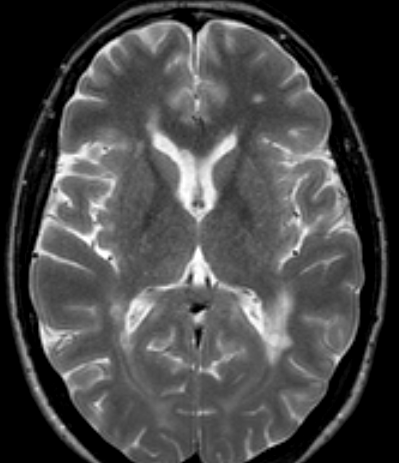 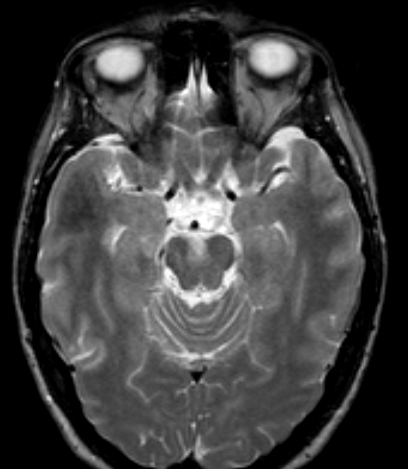 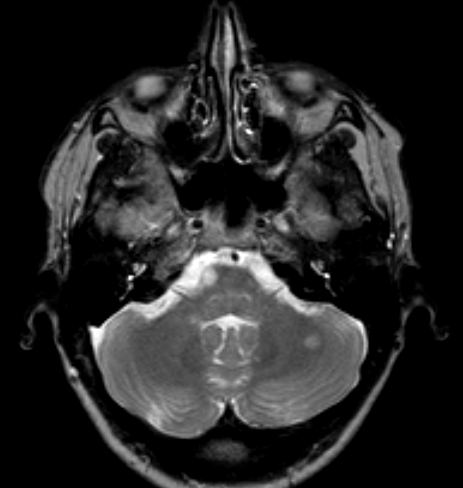 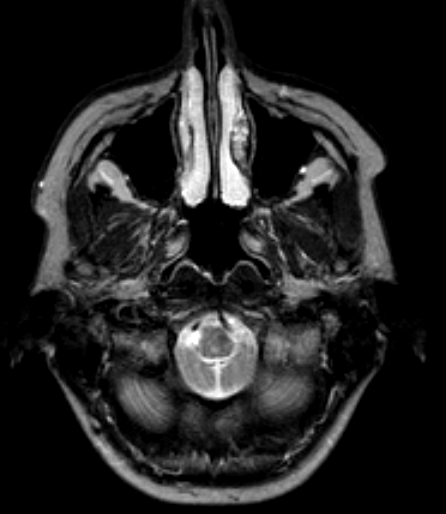 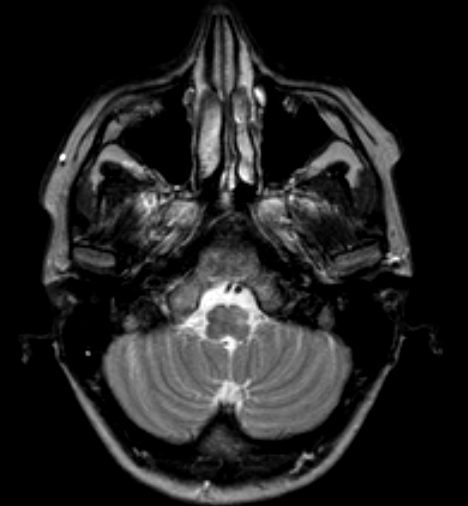 T2W
MR endokranijuma, 22. novembar 2012.
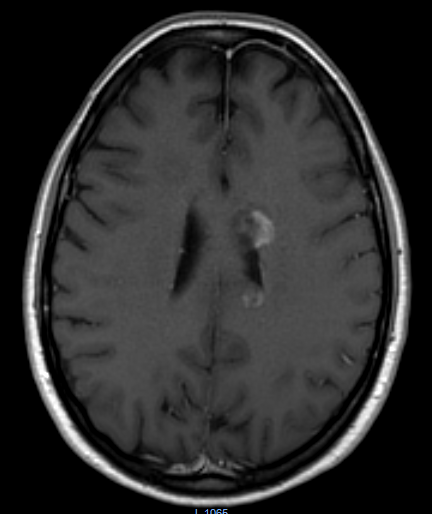 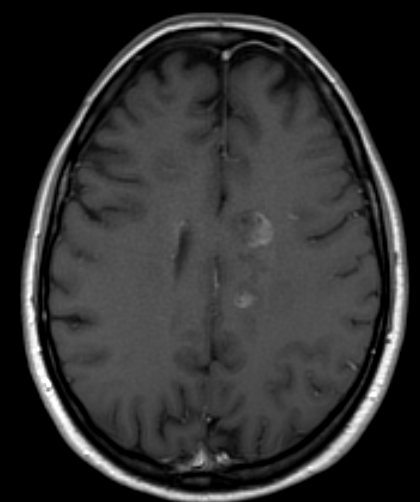 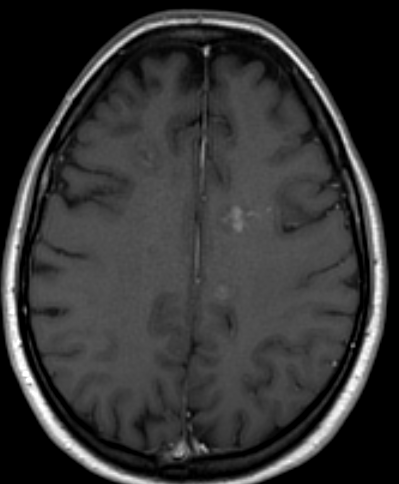 T1W+C
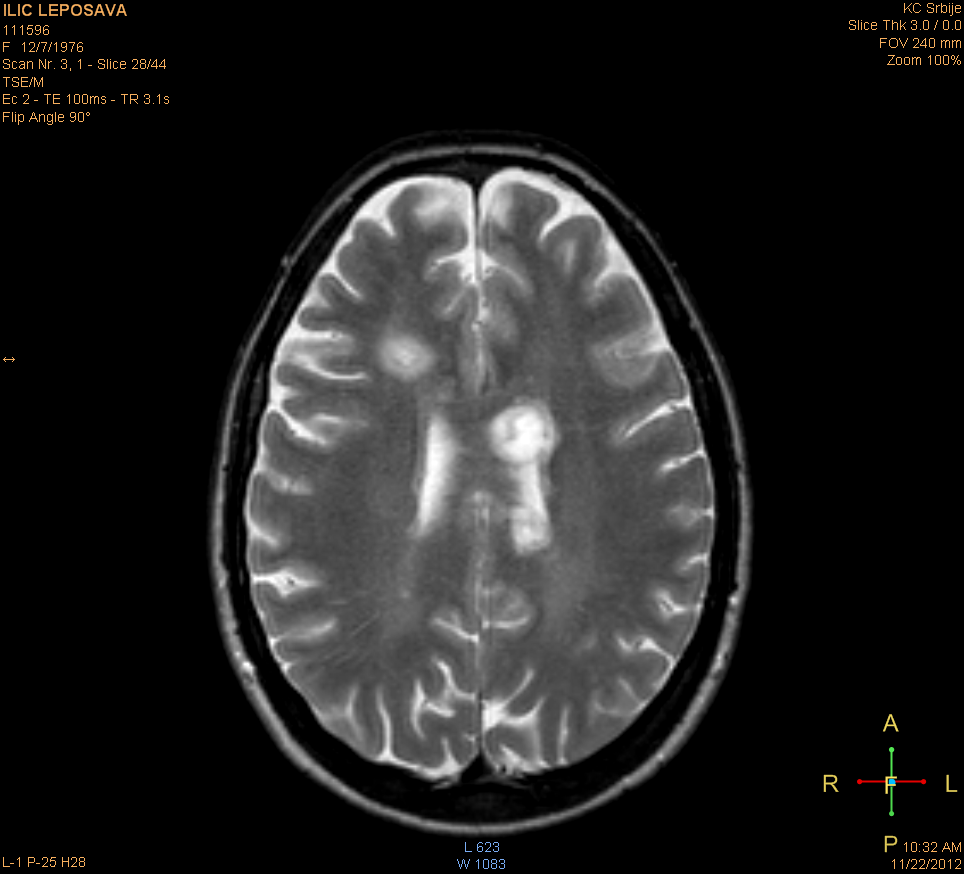 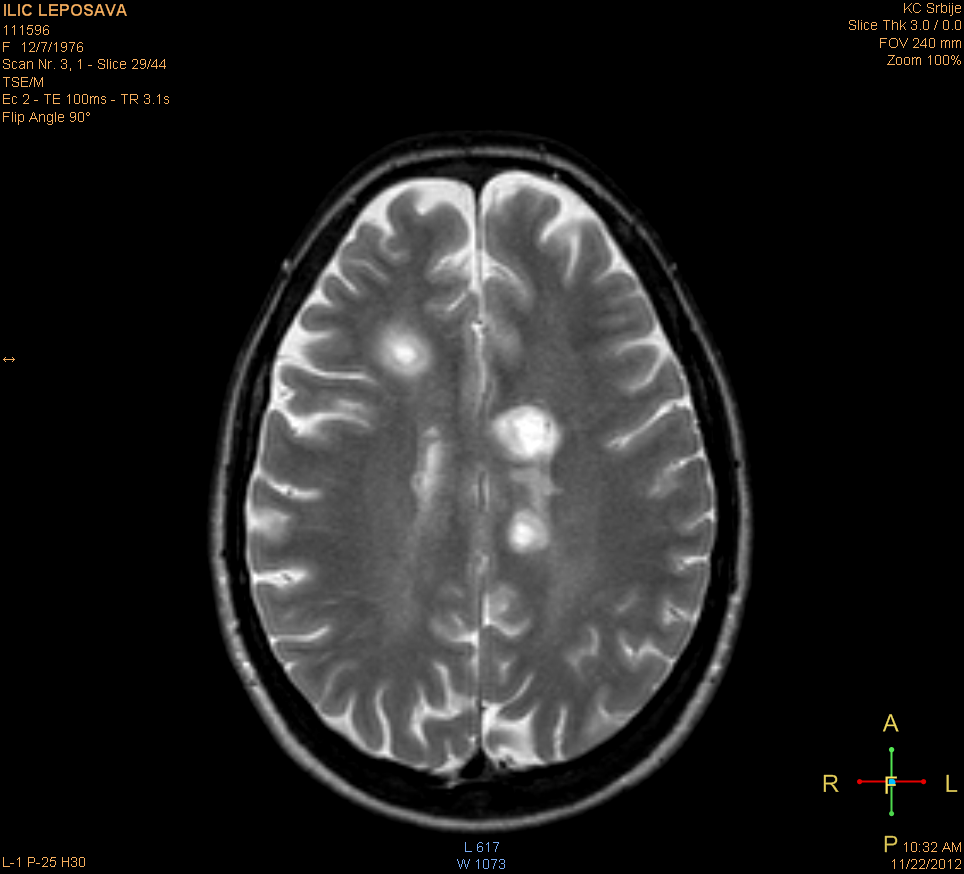 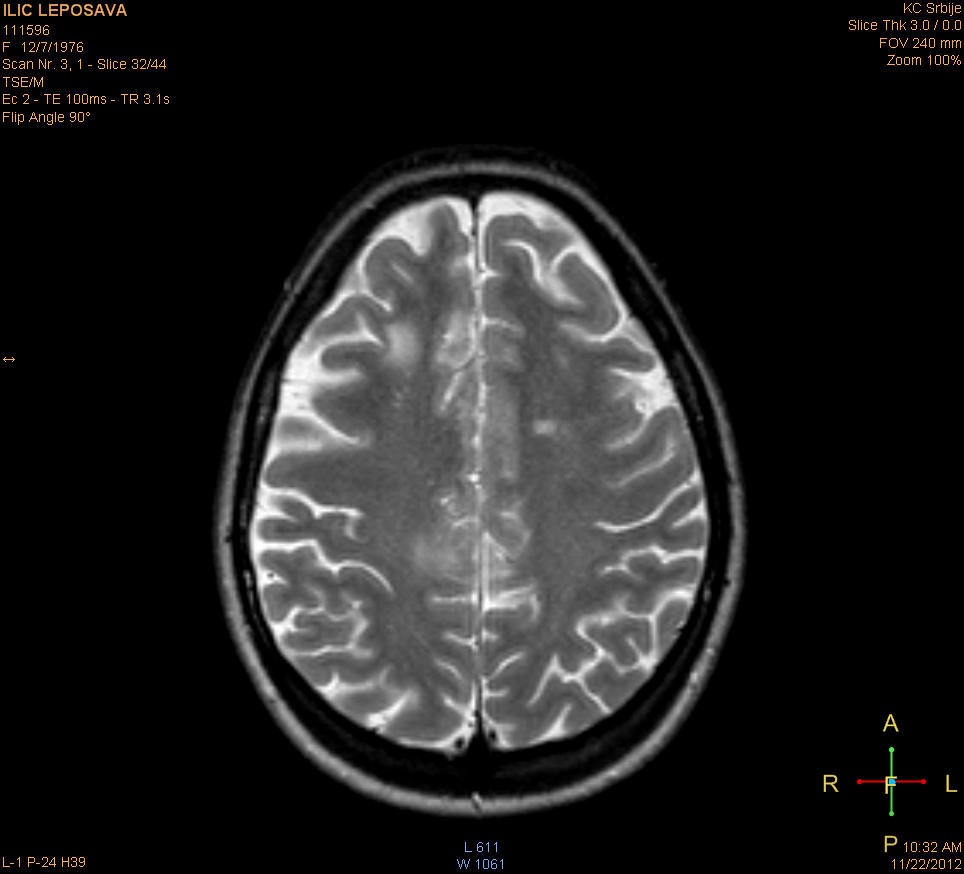 T2W
>10 T2W
MRI lezija,  bez Gd+  lezija
3 Gd+ lezije, 2 nove T2W
Tok bolesti i terapija
III relaps, decembar  2012.
R
R
R
KS
TIP
KS
KS
EDSS 5.5
EDSS 6.0
EDSS 7.5
KS=visoke doze kortikosteroida sa ili bez produžene terapije kortikosteroidima u opadajućim dozama do isključenja;           TIP = terapijska izmena plazme; R =relaps
>10 T2W
MRI lezija,  bez Gd+  lezija
3 Gd+ lezije, 2 nove T2W
Tok bolesti i terapija
nastavak relapsa, januar 2013.
R
R
R
KS
TIP
KS
TIP
KS
EDSS 5.5
EDSS 6.0
EDSS 7.5
KS=visoke doze kortikosteroida sa ili bez produžene terapije kortikosteroidima u opadajućim dozama do isključenja;           TIP = terapijska izmena plazme; R =relaps
Tok bolesti i terapija
III relaps, decembar 2012.
Diplopija,
parestezije  u stopalima 
Izmenjen ukus u ustima,
urgencija mokrenja
Neurološki nalaz:
Na KN pareza levog n. VI, disgeuzija, dizartrija, slabost desne ruke, intencioni tremor  obostrano, MR pojačani obostrano, na DE blaga slabost nogu, lak spasticitet obostrano, MR pojačani obostrano, pl. odgovor obostrano snižen, laka ataksija obostrano. Romberg pozitivan, tandem hod otežan. Vibracijski senzibilitet skraćen na svim ekstremitetima, parestezije u stopalima.  Hod ataksičan, uz pomoć, urgencija mikcije. Ostali nalaz uredan.
Poboljšanje
MP 1g
MP 1g
MP 1g
MP 1g
MP 1g
MP 125mg
MP 125mg
MP 125mg
Opadajuće doze Prednisona
12 dana
MP – Metilprednizolon, i.v.
Tok bolesti i terapija
III relaps, decembar 2012.
Diplopije u primarnoj poziciji, pareza levog  n. VI
U neurološkom nalazu dominira: 
Pareza desnog  n. VI,
Horizontalni nistagmus u pri pogledu u levo i u desno, 
Dizartrija, hemifacijalni spazam levo,  bez slabosti nogu,
Intencioni tremor
Trzajevi leve polovine lica,
Duple slike
MP 2g
MP 1g
MP 1g
MP 1g
MP 1g
MP 1g
MP 250mg
MP 250mg
MP 250mg
MP 250mg
MP 125mg
MP 125mg
MP 125mg
MP – Metilprednizolon, i.v.
Tok bolesti i terapija
III relaps, decembar 2012.
Delimični oporavak levog n. VI
Pareza levog n. VI
5 TIP na II dan
MP 2g
MP 2g
MP 2g
MP 125mg
MP 125mg
MP 125mg
MP 125mg
MP 125mg
Opadajuće doze Prednisona
>10 T2W
MRI lezija,  bez Gd+  lezija
3 Gd+ lezije, 2 nove T2W
Tok bolesti i terapija
Mart 2013 – Interferon-beta 1a 44mcg 3x nedeljno s.c.
IFNβ-1a
R
R
R
KS
TIP
KS
TIP
KS
EDSS 5.5
EDSS 6.0
EDSS 7.5
EDSS 3.5
KS=visoke doze kortikosteroida sa ili bez produžene terapije kortikosteroidima u opadajućim dozama do isključenja;           TIP = terapijska izmena plazme; R =relaps
>10 T2W
MRI lezija,  bez Gd+  lezija
3 Gd+ lezije, 2 nove T2W
Tok bolesti i terapija
Mart 2013 –Interferon-beta  (IFNβ)-1a 44mcg 3x nedeljno s.c.
  April 2013 – IV relaps
IFNβ-1a
R
R
R
R
KS
TIP
KS
TIP
KS
KS
EDSS 5.5
EDSS 6.0
EDSS 7.5
EDSS 4.0
EDSS 3.5
KS=visoke doze kortikosteroida sa ili bez produžene terapije kortikosteroidima u opadajućim dozama do isključenja;           TIP = terapijska izmena plazme; R =relaps
Tok bolesti i terapija
IV relaps, april 2013
IFNβ-1a
Gubitak osećaja toplo -hladno u levoj nozi
U neurološkom nalazu dominira: 
Na GE intencioni tremor i ataksija obostrano,  
termanestezija u levoj nozi
Uredan senzibilitet za toplo- hladno
MP 1g
MP 1g
MP 1g
MP 1g
MP 1g
MP 125mg
MP 125mg
MP 125mg
MP 125mg
MP 125mg
MP 125mg
Per os Pronizon
12 dana
MP – Metilprednizolon, i.v.
>10 T2W
MRI lezija,  bez Gd+  lezija
1 nova T2W lezija
3 Gd+ lezije, 2 nove T2W
Tok bolesti i terapija
V relaps, jun 2013.
 1 nova T2W lezija,  avgust 2013
IFNβ-1a
R
R
R
R
R
KS
TIP
KS
TIP
KS
KS
KS
EDSS 5.5
EDSS 6.0
EDSS 7.5
EDSS 4.0
EDSS 3.5
EDSS 5.0
KS=visoke doze kortikosteroida sa ili bez produžene terapije kortikosteroidima u opadajućim dozama do isključenja;           TIP = terapijska izmena plazme; R =relaps
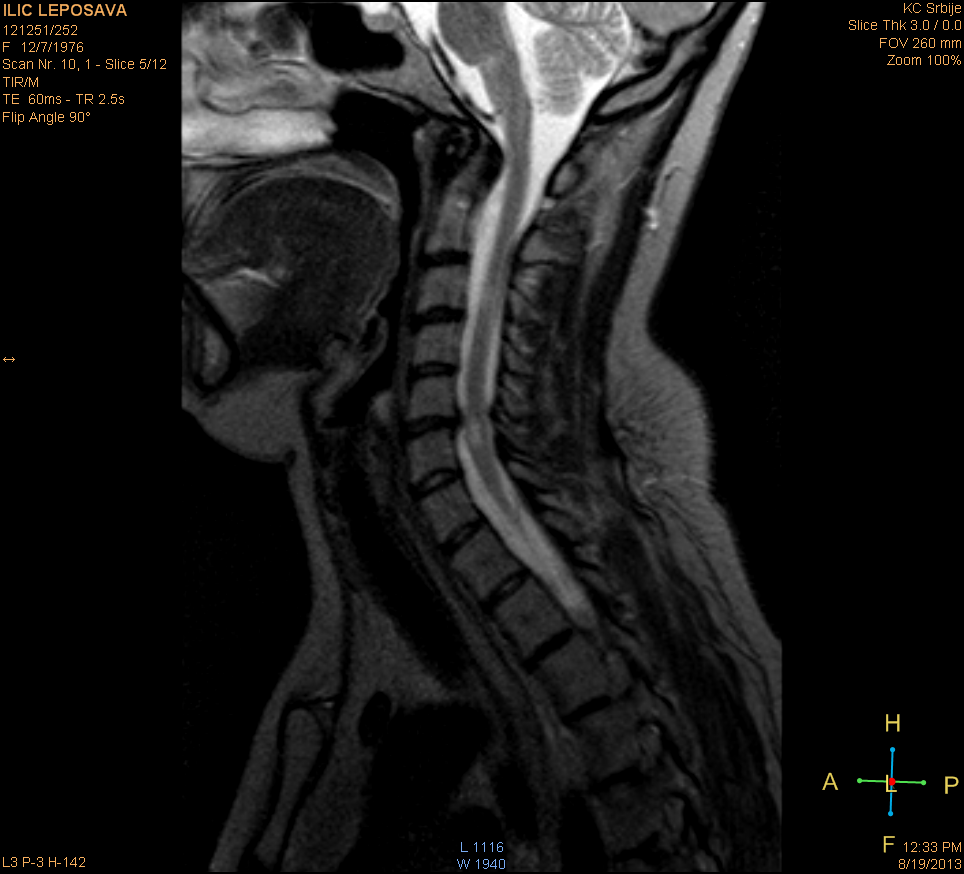 MR cervikalne kičme
22. novembar 2012.
MR cervikalne kičme
19. avgust 2013.
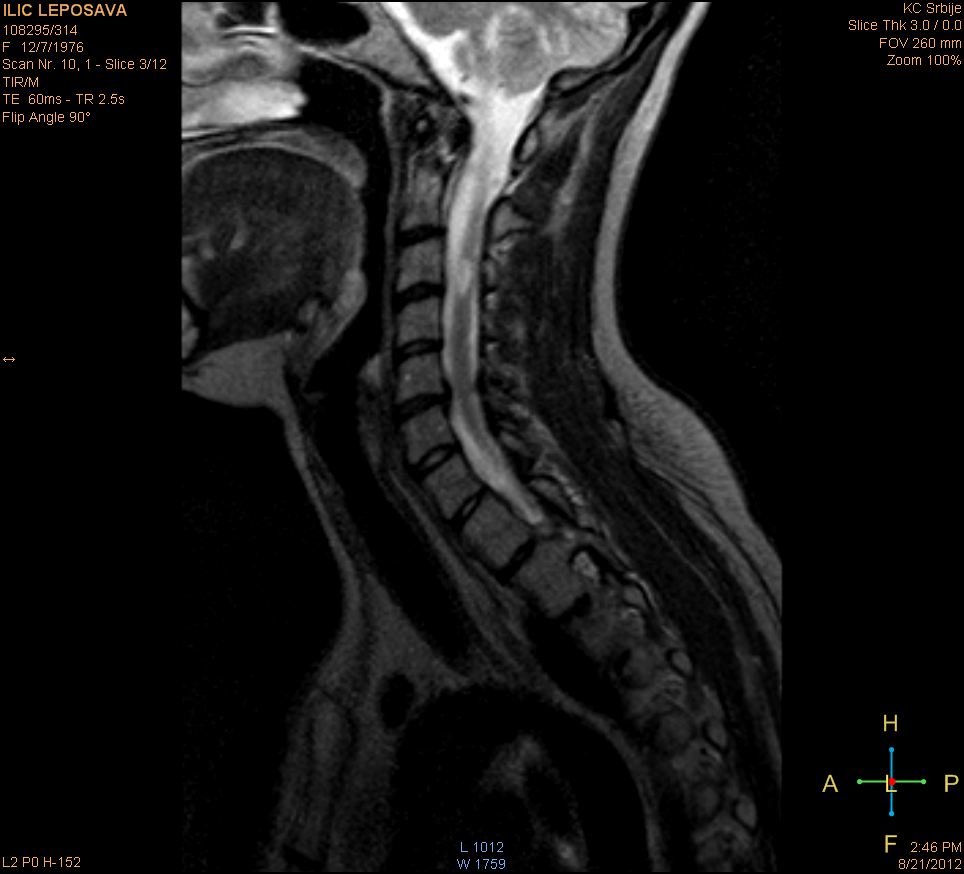 >10 T2W
MRI lezija,  bez Gd+  lezija
1 nova T2W lezija
3 Gd+ lezije, 2 nove T2W
Tok bolesti i terapija
VI relaps, oktobar 2013
IFNβ-1a
R
R
R
R
R
R
KS
TIP
KS
TIP
KS
KS
KS
KS
EDSS 5.5
EDSS 6.0
EDSS 7.5
EDSS 4.0
EDSS 3.5
EDSS 5.0
EDSS     6.5
KS=visoke doze kortikosteroida sa ili bez produžene terapije kortikosteroidima u opadajućim dozama do isključenja;           TIP = terapijska izmena plazme; R =relaps
Tok bolesti i terapija
IFNβ-1a
R
R
R
KS
KS
KS
EDSS     6.5
EDSS 6.5
EDSS     6.5
KS=visoke doze kortikosteroida sa ili bez produžene terapije kortikosteroidima u opadajućim dozama do isključenja;           TIP = terapijska izmena plazme; R =relaps
Tok bolesti i terapija
IFNβ-1a
R
R
R
R
KS
KS
KS
KS
EDSS     6.5
EDSS     6.5
EDSS 6.0
EDSS 5.0
KS=visoke doze kortikosteroida sa ili bez produžene terapije kortikosteroidima u opadajućim dozama do isključenja;           TIP = terapijska izmena plazme; R =relaps
Tok bolesti i terapija
IFNβ-1a
STOP
Fingolimod caps. 0.5mg/dan
IFNβ-1a
R
R
R
R
R
R
R
R
KS
TIP
KS
TIP
KS
TIP
KS
TIP
KS
KS
KS
KS
KS
EDSS 9,0
Apr 2015
EDSS 8.0
EDSS     6.5
EDSS 6.5
EDSS 5.0
EDSS 5.0
EDSS 5.0
EDSS 7.0
EDSS 8.0
KS=visoke doze kortikosteroida sa ili bez produžene terapije kortikosteroidima u opadajućim dozama do isključenja;           TIP = terapijska izmena plazme; R =relaps
Tok bolesti i terapija
Fingolimod STOP 
Teška pleuropneumonija, hospitalno lečena
IFNβ-1a
STOP
Fingolimod caps. 0.5mg/dan
IFNβ-1a
R
R
R
R
R
R
R
R
KS
TIP
KS
TIP
KS
TIP
KS
TIP
KS
KS
KS
KS
KS
EDSS 9,0
Apr 2015
EDSS 8.0
EDSS     6.5
EDSS 6.5
EDSS 5.0
EDSS 5.0
EDSS 5.0
EDSS 7.0
EDSS 8.0
KS=visoke doze kortikosteroida sa ili bez produžene terapije kortikosteroidima u opadajućim dozama do isključenja;           TIP = terapijska izmena plazme; R =relaps
Sumacija primenjivane terapije
IFNβ-1a
Početak bolesti - KIS
KS
KS
KS
KS
KS
TIP
KS
TIP
EDSS 3.0
KS=visoke doze kortikosteroida sa ili bez produžene terapije kortikosteroidima u opadajućim dozama do isključenja;           TIP = terapijska izmena plazme; R =relaps
Sumacija primenjivane terapije
Fingolimod STOP 
Teška pleuropneumonija, hospitalno lečena
IFNβ-1a
STOP
Fingolimod caps. 0.5mg/dan
IFNβ-1a
KS
KS
KS
KS
KS
KS
KS
KS
KS
TIP
TIP
TIP
TIP
KS=visoke doze kortikosteroida sa ili bez produžene terapije kortikosteroidima u opadajućim dozama do isključenja;           TIP = terapijska izmena plazme; R =relaps
Zaključak: agresivna MS
Prikazana je 37-godišnja bolesnica:
- sa izuzetno aktivnom formom MS od samog početka (česti relapsi, aktivnost na MR)
-koja je terapijski non-responder na terapiju IFNβ-1a (6 relapsa za 15 meseci primene ove terapije)
- kod koje je terapija fingolimodom morala biti isključena zbog teške akutne infekcije, nakon čega je bolest postala izuzetno aktivna sa učestalim i veoma teškim relapsima (4 teška relapsa za 7 meseci).
-Šta dalje? Natalizumab, Alemtuzumab?
Agresivna MS
RRMS
 starost < 40 godina 
 ≥2 relapsa u poslednjih godinu dana
 teški relapsi, EDSS ≥4
 definitivna rezidualna onesposobljenost usled relapsa
 uvećanje EDSS skora ≥ 2 
≥2 nove Gd+ lezije na poslednjem MR pregledu
Indukciona terapija u agresivnoj MS
MIT i.v. 12mg/m2/mesečno,
 do 6 meseci
ili
Alemtuzumab i.v. 12mg/dan/5 dana
Edan & Le Page,CNS Drugs 2013;27:403-9.